Is the unitarist/HRM theoretical framework adequate  to explain the nature of employment relationship
By: Adesumbo, Naomi and Joan
Unitarist Perspective
Every work organisation is an integrated and harmonious whole, with manager and workers having common basic values, interest and objectives
Single legitimate sources of authority and leadership for a united team- management’s ‘right to manage’
Conflict is irrational
Trade unions should be denied a presence within the organisation

        Perspective of HRM practitioners and non-union employers
1
It is distinctly managerial in orientation-reinforcing managerial values and norms in the work situation, and justifying their dominant authority position
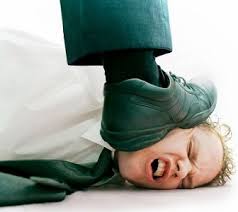 2
Ignores the gross inequality of power and control which exists within organisations
3
Fails to recognise the existence of different interest between workers and management which are genuine and justifiable.
4
Does not take into account the real needs of employees for genuine say in how work is originated and run
5
It makes assumption that managers decisions are rational and contain within them the interest of all employees, when in fact concerned for themselves.
6
The assumption of consensus and harmony in the workplace does not accord with the reality of conflict - sometimes expressed in strikes which are legitimate.
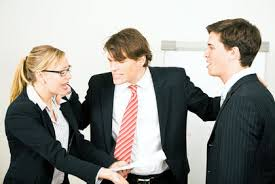 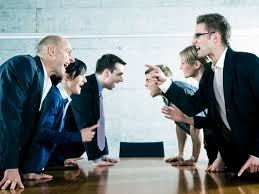 7
Falsely reassures management that the blame for conflict can be placed with employees rather managers
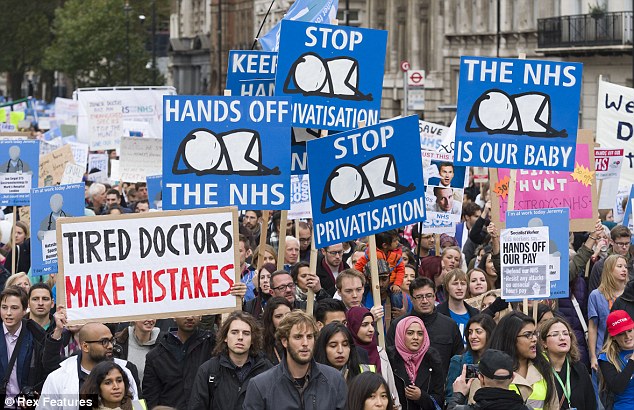 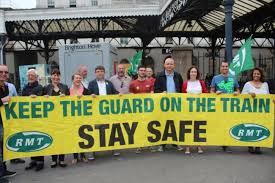 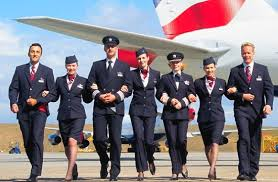 CONCLUSION
In todays world of precarious work arrangements -  such as zero hours contracts, low wages, job insecurity, lack of benefits and pension cuts -  workers need an independent voice to represent their interests

 This makes trade unionism more relevant in today’s work environment than ever before.
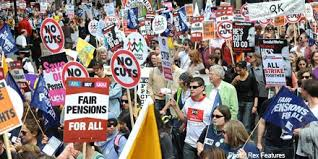 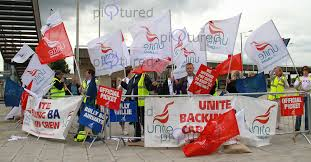 Hence, the pluralist theoretical framework would be a much more useful analytical framework from which to understand the employment relationship,
The unitarist perspective is completely flawed and should be thrown into the bin…..!!